冀教版小学数学五年级
认识等式和方程
WWW.PPT818.COM
教学目标
1.结合天平示意图，在观察、列式、归纳、类比等数学活动中，经历认识等式和方程的过程。
2.了解等式和方程的意义，能判断哪些是等式、哪些是方程，能用方程表示具体情境或文字叙述的等量关系。
3.积极参加数学活动，对方程有好奇心和求知欲，体会用方程表示等量关系的作用。
情境创设
观察这个物体，你知道是什么吗？
天平
天平是平衡的
20
30
探究新知
30
20
探究新知
天平不平衡
30
20
50
探究新知
30
20
50
探究新知
30
20
50
探究新知
探究新知
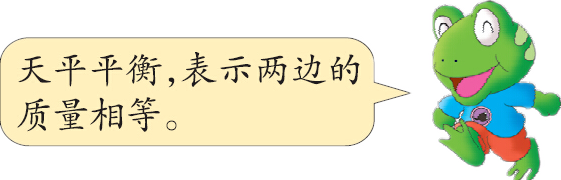 30
20
50
探究新知
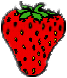 根据下面的天平图列式。
30
20
50
20＋30＝50
探究新知
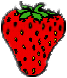 根据下面的天平图列式。
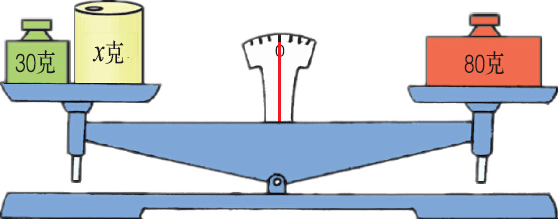 30＋X＝80
探究新知
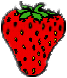 根据下面的天平图列式。
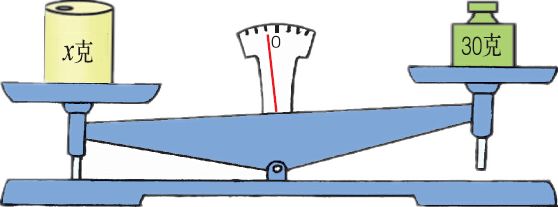 X＞30
探究新知
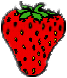 根据下面的天平图列式。
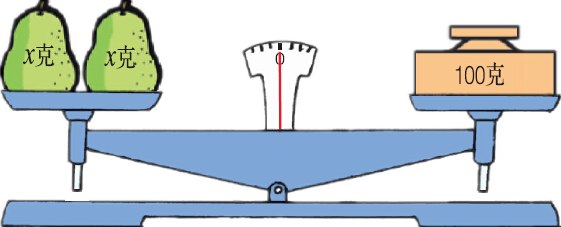 2X＝100
探究新知
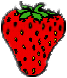 根据下面的天平图列式。
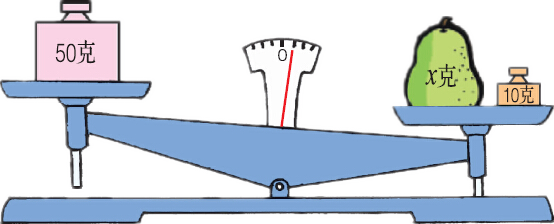 50＜X＋10
探究新知
像20＋30＝50、30＋X＝80、2X＝100……这些表示相等关系的式子，叫做等式。其中，30＋X＝80、20X＝100……叫做方程。
含有未知数的等式叫做方程。
探究新知
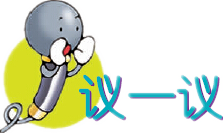 方程和等式有什么关系？
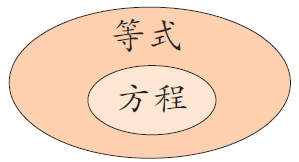 课堂小结
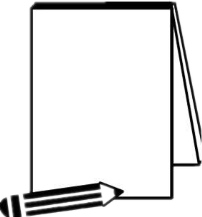 归纳总结
等式：表示相等关系的式子叫做等式。
方程：含有未知数的等式叫做方程。
牛刀小试
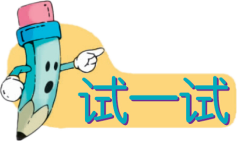 判断下面的式子哪些是方程，哪些不是方程？
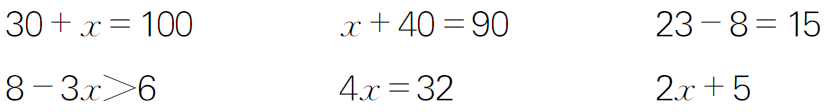 方程：
30＋X＝100
X＋40＝90
4X＝32
不是方程：
23－8＝15
8－3X＞6
2X＋5
巩固应用
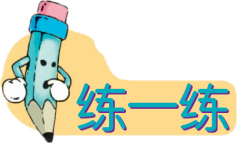 1. 看图列出方程。
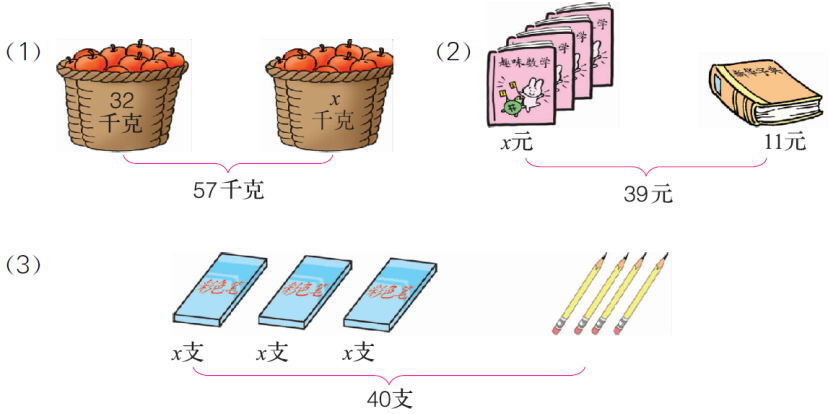 32＋X＝57
X＋11＝39
3X＋4＝40
巩固应用
2. 先读一读，再列出方程。
（1）一辆汽车的栽种是5吨，用这辆汽车运X次，可以运40吨货物。
5X＝40
（2）一瓶矿泉水的价格是2.5元，一个面包的价格是X元，买2个面包和1瓶矿泉水一共花了11.9元。
2X＋2.5＝11.9
巩固应用
3. 列出方程。
（1）X加上42等于56。
（2）9.6除以X等于8。
（3）X的5倍减去21，差是14。
（4）X的6倍加上10，和是20.8。
X＋42＝56
9.6÷X＝8
5X－21＝14
6X＋10＝20.8